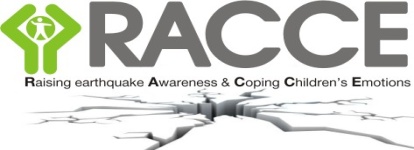 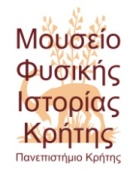 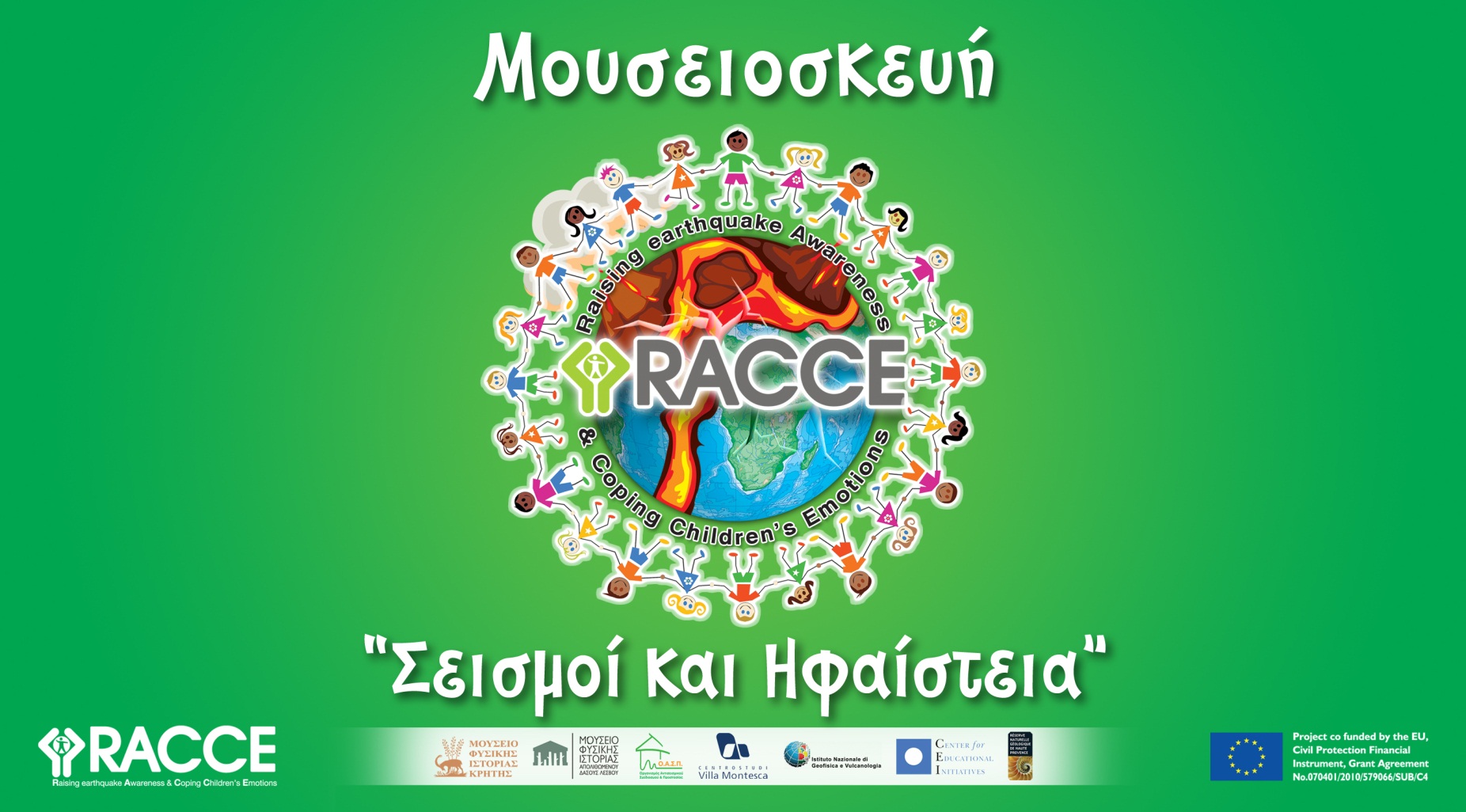 Project co funded by the DG Environment of the EU Grant Agreement  No. 70401/2010/579066/SUB/C4
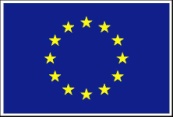 Η Μουσειοσκεύη «Σεισμοί και Ηφαίστεια" είναι ένα καινοτόμο εκπαιδευτικό πρόγραμμα που ανταποκρίνεται στις κοινωνικές ανάγκες (προστασίας από φυσικές καταστροφές), μέσα από μια σειρά εκπαιδευτικών εργαλείων, όπως παραγωγή βιωματικών και διαδραστικών  δραστηριοτήτων.
Απευθύνεται σε…
…παιδιά 6-13 χρόνων, συμπεριλαμβανομένων και των παιδιών με κινητικές δυσκολίες.

Όπως επίσης σε…
…Σχολεία, Εκπαιδευτικά Κέντρα και Οργανισμούς Περιβαλλοντικής Εκπαίδευσης.
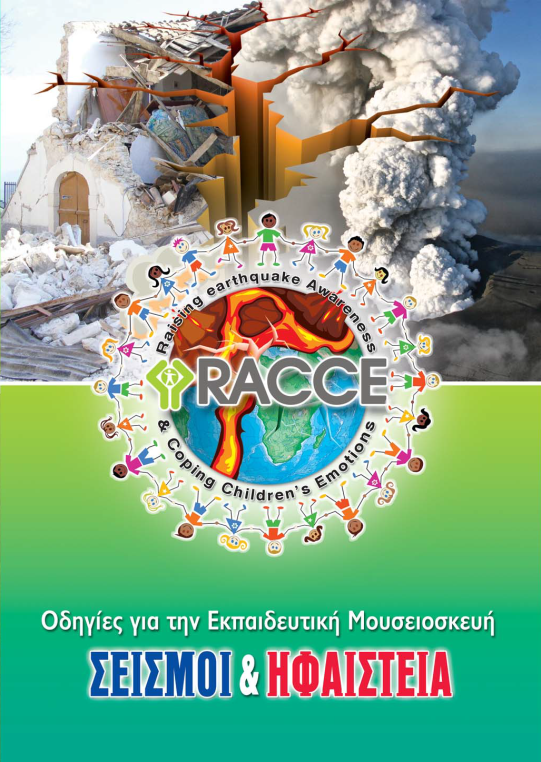 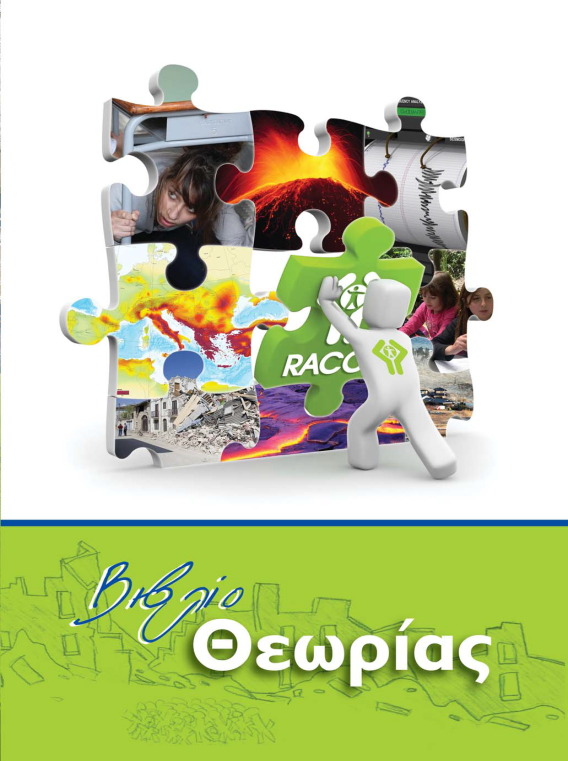 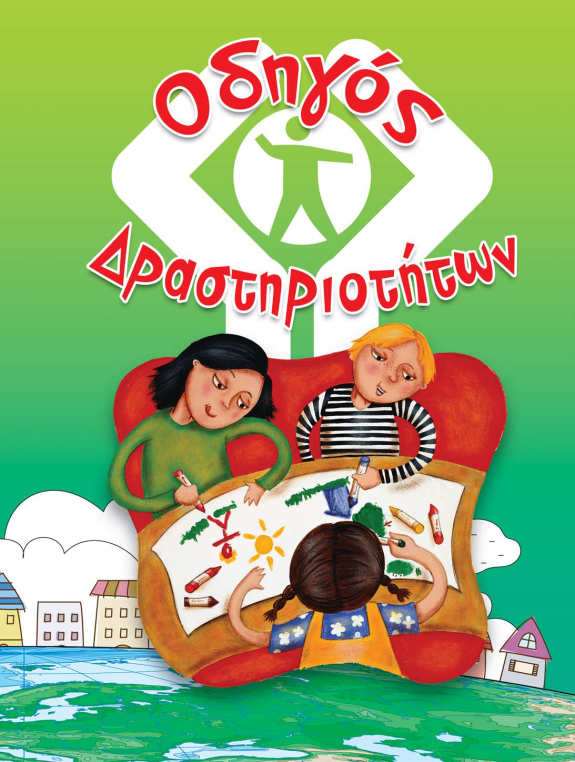 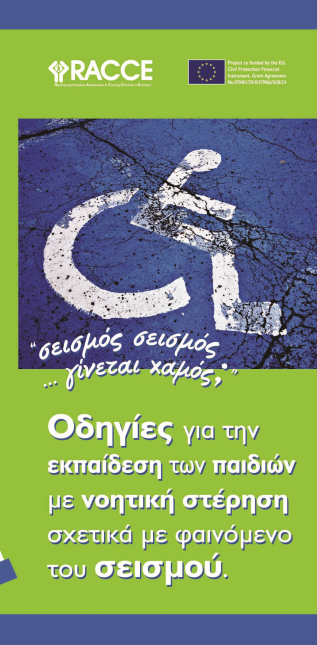 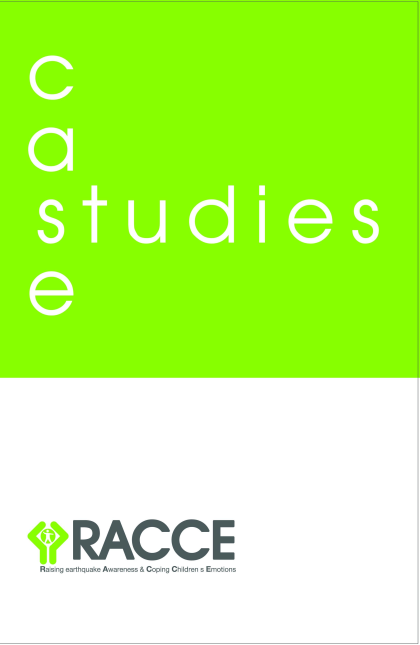 3D 
Κατασκευές
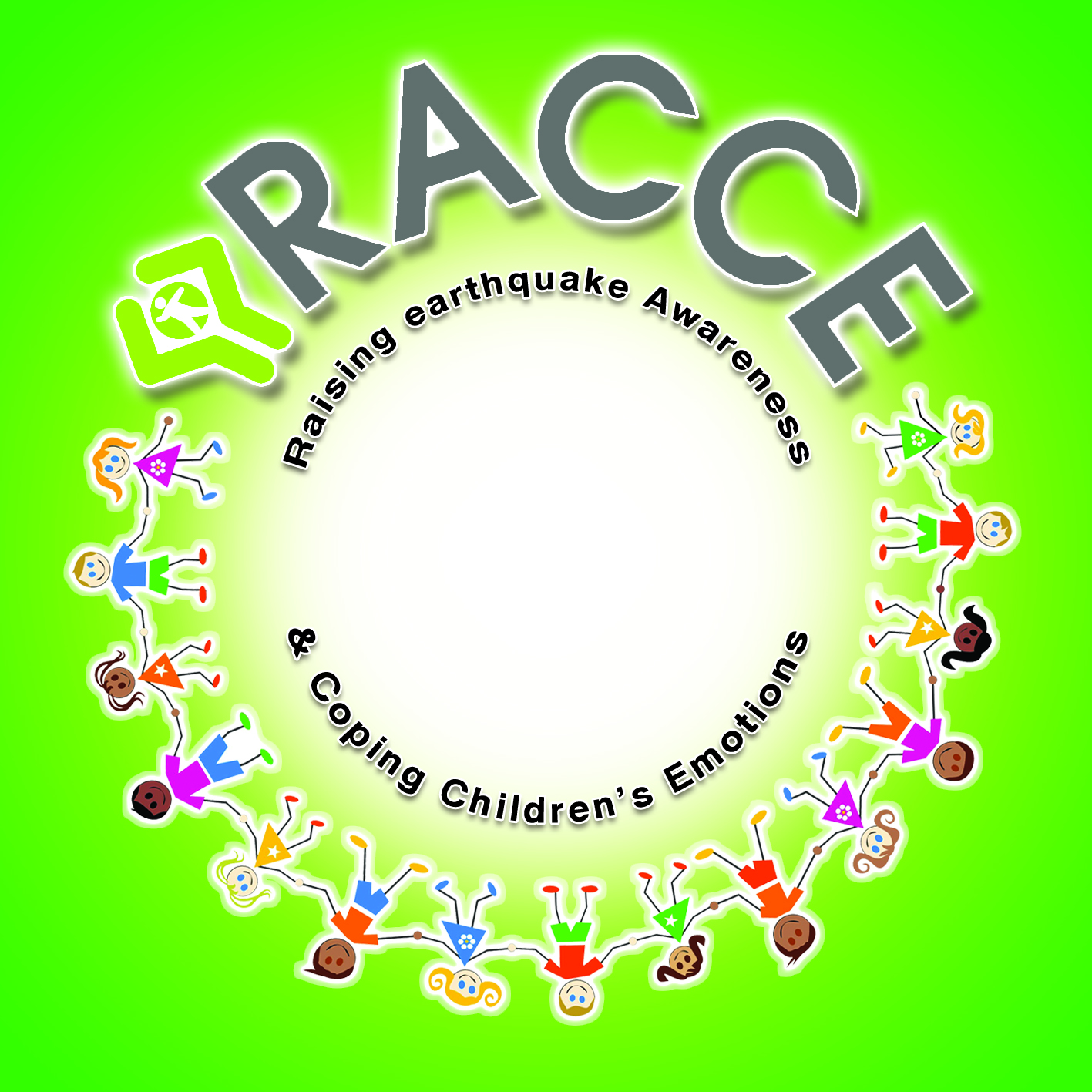 Στάδια Υλοποίησης
Προπαρασκευαστικό στάδιο /στάδιο έρευνας 

Βιωματικό στάδιο /στάδιο δραστηριοτήτων 

Τελικό στάδιο/ στάδιο ολοκλήρωσης και ελέγχου


“Στο τελικό στάδιο τα παιδιά αξιολογούν τη χρήση της νέας γνώσης στην καθημερινή τους ζωή.”
Πρώτη προσέγγιση σχετικά με τα φυσικά φαινόμενα
Πρώτο ερέθισμα
Εικόνες 
Βίντεο 
Παρατήρηση
“Η εμπειρία είναι το κίνητρο για τη μάθηση και τη γνώση.”
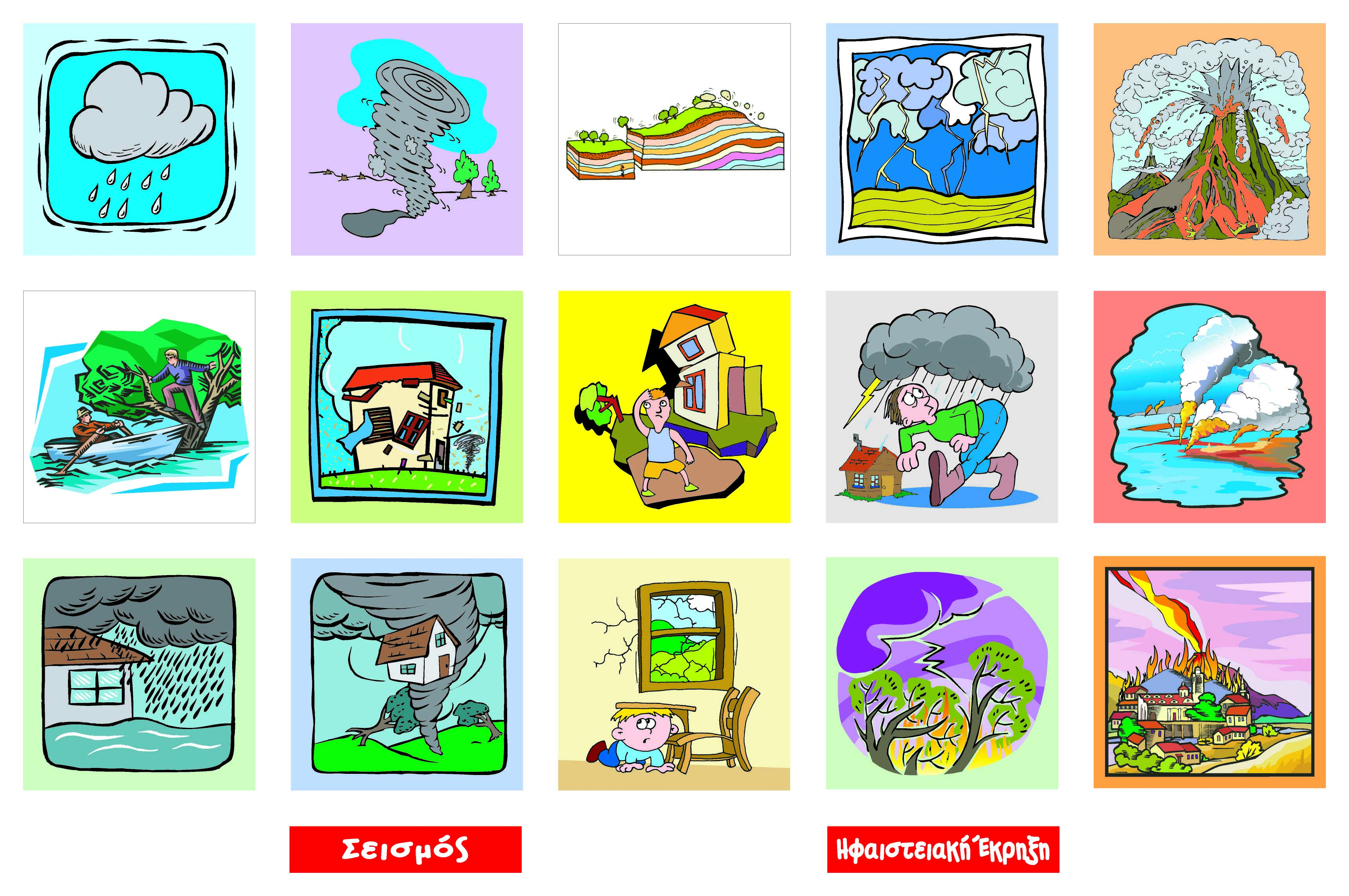 Προπαρασκευαστικό στάδιο
Βροχή
Φυσικά Φαινόμενα
Φυσικά Φαινόμενα
Επιπλέον ανάπτυξη…
Αρχικά…
Ο συνολικός χάρτης…
“Χάρτης Εννοιών 1 ”
Βροχή
Καταιγίδα
Σεισμός
Φυσικά Φαινόμενα
Προπαρασκευαστικό στάδιο
Ηφαιστειακή έκρηξη
Τυφώνας
Ανεμοστρόβιλος
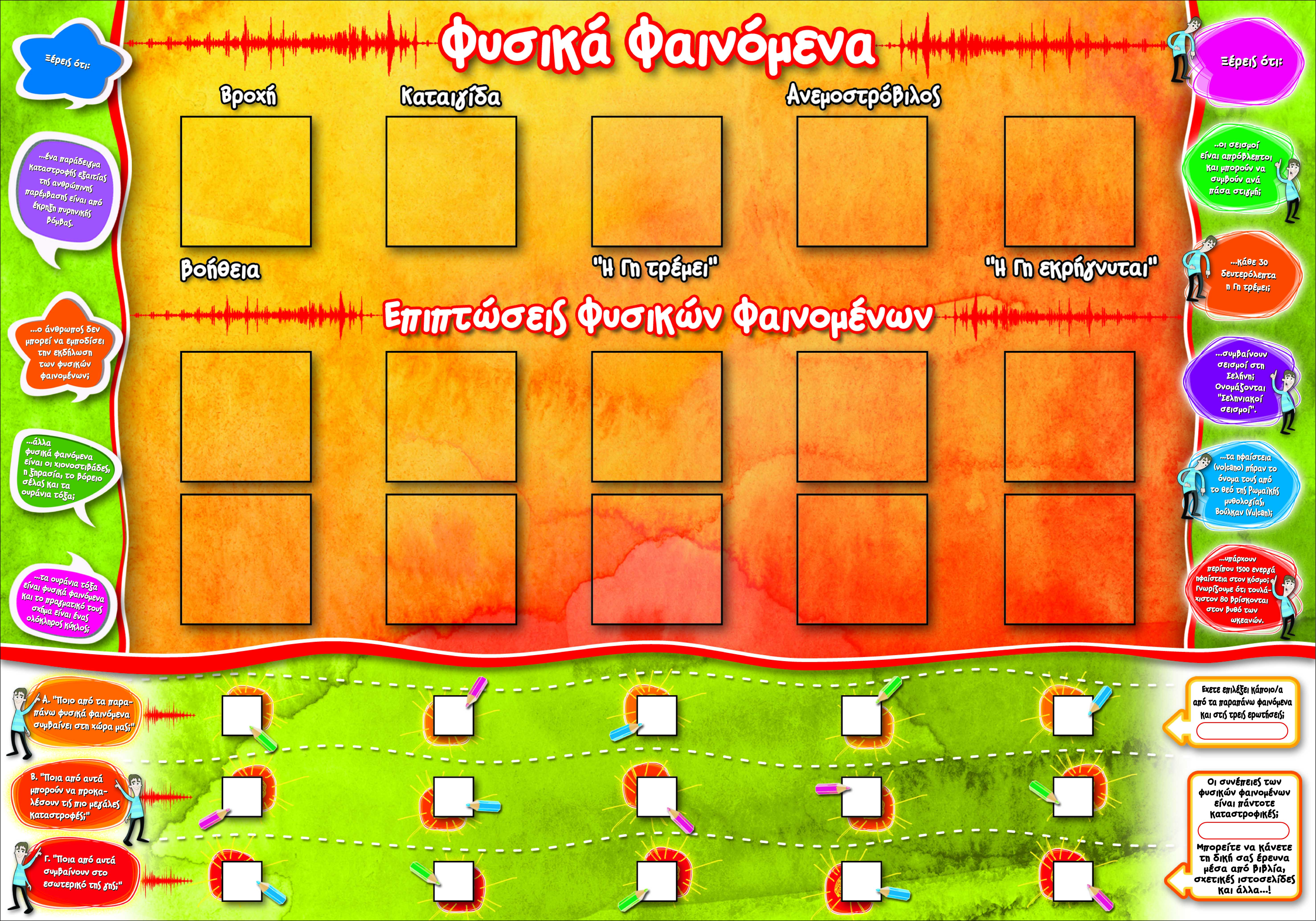 Προπαρασκευαστικό στάδιο
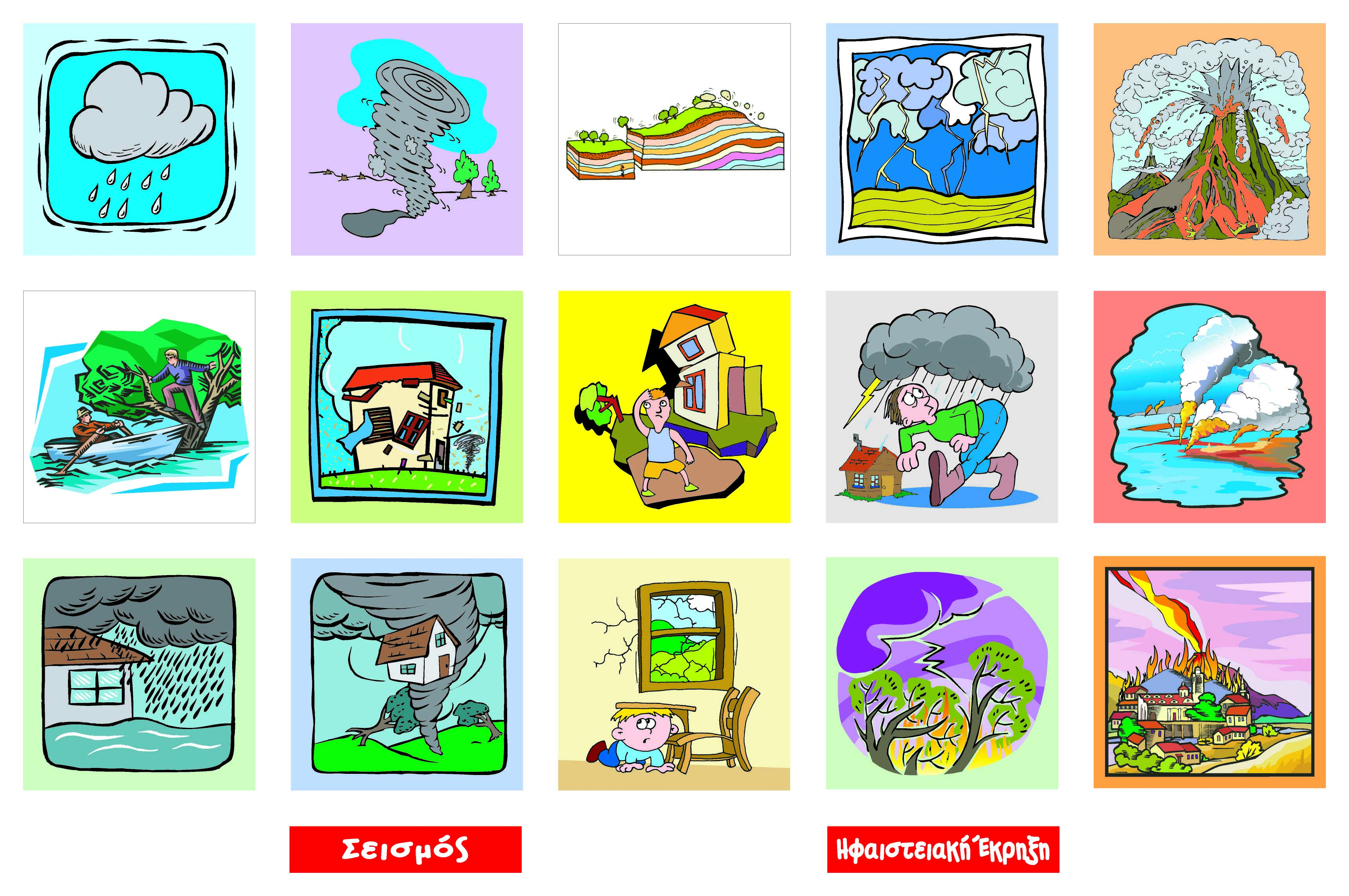 Προπαρασκευαστικό στάδιο
Γιατί να ασχοληθούμε με τους σεισμούς και/ή με τις ηφαιστειακές εκρήξεις;
Προπαρασκευαστικό στάδιο
Μπορούν  να  είναι….
Είναι….
Συμβαίνουν….
“Προ - Οργανωτής”
Γιατί να ασχοληθούμε με τους σεισμούς και/ή με τις ηφαιστειακές εκρήξεις;
Πρέπει να …. (γνώση)
Χρειάζεται να …. (ετοιμότητα)
Τι μπορούμε να κάνουμε …
Προπαρασκευαστικό στάδιο
Πού …; 		Πότε …;
Τί είναι …; 	Ποια είναι…;
Πώς …; 		Γιατί …;
Μπορούμε …;
Πώς μπορώ να …;
Τι μπορώ να κάνω πριν…;
Τι μπορώ να κάνω κατά τη διάρκεια…;
Τι μπορώ να κάνω μετά…;
Συμβαίνουν….
στη χώρα μας
Είναι….
φυσικά φαινόμενα και απρόβλεπτα!
Μπορούν  να  είναι….
καταστροφικά φαινόμενα
“παράδειγμα”
Γιατί να ασχοληθούμε με τους σεισμούς και/ή με τις ηφαιστειακές εκρήξεις;
Τι μπορούμε να κάνουμε… για να τα αντιμετωπίσουμε πιο αποτελεσματικά;
Προπαρασκευαστικό στάδιο
Χρειάζεται να …. προετοιμαστούμε ώστε να τα αντιμετωπίσουμε
Πρέπει να …. εμπλουτίσουμε τις γνώσεις μας σχετικά με αυτά
Πού… ξεκινούν αυτά τα φαινόμενα; 
Τι είναι… μια ηφαιστειακή έκρηξη;
Τι είναι… ο σεισμός;
Πότε… συμβαίνει ένας σεισμός;
Γιατί… συμβαίνουν σεισμοί;
Πώς…  συμβαίνει ένας σεισμός;
Γιατί…  εκρήγνυται ένα ηφαίστειο;
Πώς… εκρήγνυται ένα ηφαίστειο; 
Πότε…  εκρήγνυται ένα ηφαίστειο; 
Ποια είναι… τα αποτελέσματα ενός σεισμού ή μιας ηφαιστειακής έκρηξης;
Ποια είναι… η σχέση μεταξύ σεισμών και ηφαιστειακών εκρήξεων;
Πώς… συνδέονται οι εκρήξεις με τους σεισμούς;
Μπορούμε… να προβλέψουμε ένα σεισμό ή μια ηφαιστειακή έκρηξη;
Πώς μπορώ να… προετοιμαστώ ώστε να αντιμετωπίσω ένα σεισμό ή μια ηφαιστειακή έκρηξη;
Τι μπορώ να κάνω πριν… από ένα σεισμό ή έκρηξη;
Τι μπορώ να κάνω κατά τη διάρκεια… ενός σεισμού;
Τι μπορώ να κάνω μετά… από το σεισμό;
Προπαρασκευαστικό στάδιο
“Φύλλο Εργασίας ”
Προπαρασκευαστικό στάδιο
Υλοποίηση των διαφόρων εκπαιδευτικών δραστηριοτήτων
Επίσκεψη εκπαιδευτικών κέντρων 
  και οργανισμών (κινητή έκθεση, εκπαιδευτικές δράσεις)

Επίσκεψη σε μουσεία (προσομοιωτής σεισμών, κινητή έκθεση, εκπαιδευτικά προγράμματα ) 

Υλοποίηση πειραμάτων σχετικών με τα φυσικά φαινόμενα
Βιωματικό στάδιο
Τελικό στάδιο
Γιατί να ασχοληθούμε με τους σεισμούς και/ή με τις ηφαιστειακές εκρήξεις;
“Χάρτης Εννοιών 2”
Είναι καταστροφικά ως φαινόμενα ή προκαλούν καταστροφές
Τι μπορώ να κάνω για να αντιμετωπίσω αυτά τα φυσικά φαινόμενα;
Τελικό στάδιο
Να προετοιμαστώ για την περίπτωση να συμβούν
Να μάθω για αυτά
Εκπαιδευτικό Πρόγραμμα στο Μουσείο Φυσικής Ιστορίας της Κρήτης
Μέσα από ένα σενάριο τα παιδιά γίνονται ερευνητές και μέσα από μια διαδρομή σταθμών, που βρίσκονται στο χώρο, εξετάζουν το φαινόμενο του σεισμού καθώς και τις ηφαιστειακές εκρήξεις.
Σταθμοί Έρευνας
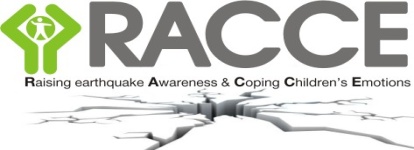 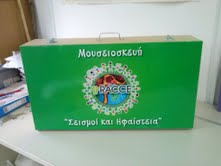 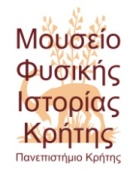 Ευχαριστώ 
Project co funded by the DG Environment of the EU Grant Agreement  No. 70401/2010/579066/SUB/C4
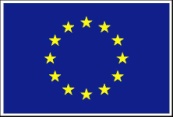